Ministarstvo financijaRepublike Moldove
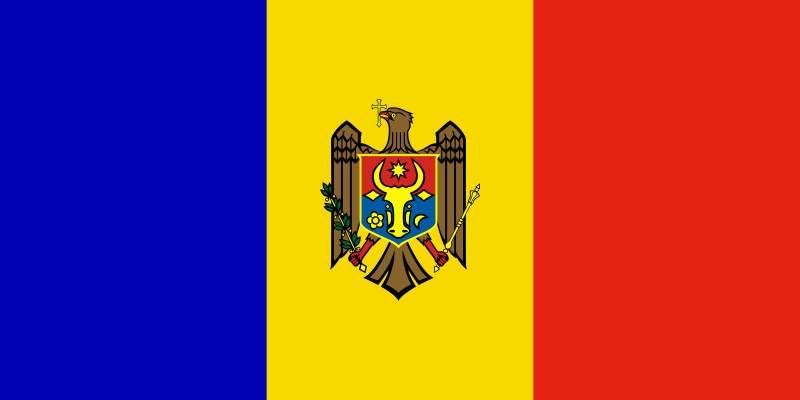 Reforma računovodstva i izvještavanja
Radionica PEMPAL-ove Zajednice prakse za riznicu
Minsk, Bjelarus,
3. – 5. listopada 2016.
1
Trenutačno stanje
Razvojna strategija PFM-a za razdoblje 2013. – 2020. 

Jedinstveni kontni plan za javni sektor 
Ekonomska klasifikacija integrirana u jedinstveni kontni plan za javni sektor (izrađena u skladu s Priručnikom za statistiku državnih financija iz 2001.)
2
Računovodstveni standardi za javni sektor
Matrica politike za reformu PFM-a (financijski sporazum između Vlade Republike Moldove i Europske komisije)

 Izrada i provedba nacionalnih standarda za računovodstvo u javnom sektoru 
       Cilj: uskladiti nacionalni sustav računovodstva s Međunarodnim računovodstvenim standardima za javni sektor (IPSAS)
3
Plan djelovanja2016. – 2021.
4
Redoslijed u izradi nacionalnih standarda za računovodstvo u javnom sektoru
Faze u izradi nacionalnih standarda  
Odobrenje i uvođenje nacionalnih standarda: postupno ili istodobno? 
Postupno ili istodobno uvođenje nacionalnih standarda: pozitivne i negativne strane
Obuhvaćenost nacionalnim standardima (javne ustanove (agencije), državna poduzeća, korporacije s državnim udjelom, proračun za socijalno osiguranje, fondovi zdravstvenog osiguranja)
Pitanja za raspravu
5
HVALA!


Lilia Zaharcu,  lilia.zaharcu@mf.gov.md
Nadejda SLova, nadejda.slova@mf.gov.md
6